Acids & Bases
What’s the difference???
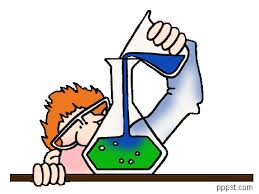 What is an acid?
An acid is a solution that has an excess of H+ ions. It comes from the Latin word acidus that means "sharp" or "sour". 
The more H + ions, the more acidic the solution.
Properties of an Acid
Tastes Sour
Conduct Electricity
Corrosive, which means they break down certain substances. Many acids can corrode fabric, skin,and paper
Some acids react strongly with metals 
Turns blue litmus paper red
Picture from BBC Revision Bites http://www.bbc.co.uk/schools/ks3bitesize/science/chemistry/acids_bases_1.shtml
What is a base?
A base is a solution that has an excess of OH- ions. 
Another word for base is alkali.
Bases are substances that can accept hydrogen ions
Properties of a Base
Feel Slippery
Taste Bitter
Corrosive
Can conduct electricity. (Think alkaline batteries.)
Do not react with metals.
Turns red litmus paper blue.
pH ScalepH = Potential Hydrogen
pH is a measure of how acidic or basic a solution is.
The pH scale ranges from 0 to 14. 
Acidic solutions have pH values below 7
A solution with a pH of 0 is very acidic.
A solution with a pH of 7 is neutral / homeostasis.
Pure water has a pH of 7. 
Basic solutions have pH values above 7.
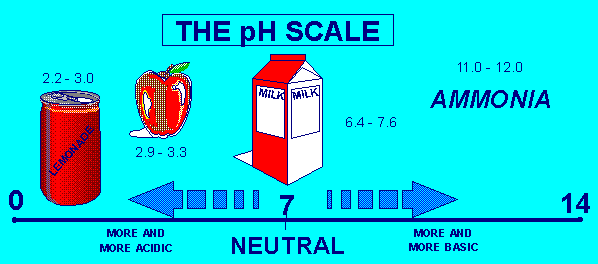 Levels of organization
 
Atom (oxygen)
Molecule (amino acid)
Macromolecule (DNA)
Organelle (Nucleus)
Cell (Nerve Cell)
Tissue (Muscle)
Organ (heart)
Organ system (circulatory system)
Organism (human)

http://www.coldwater.k12.mi.us/nicholsk/courses/chs/ana/levelorg.htm
smallest to
LARGEST
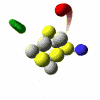 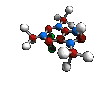 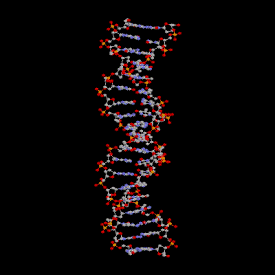 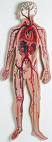 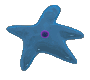 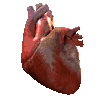 Levels of Organization of Life
Organism   (You & me)
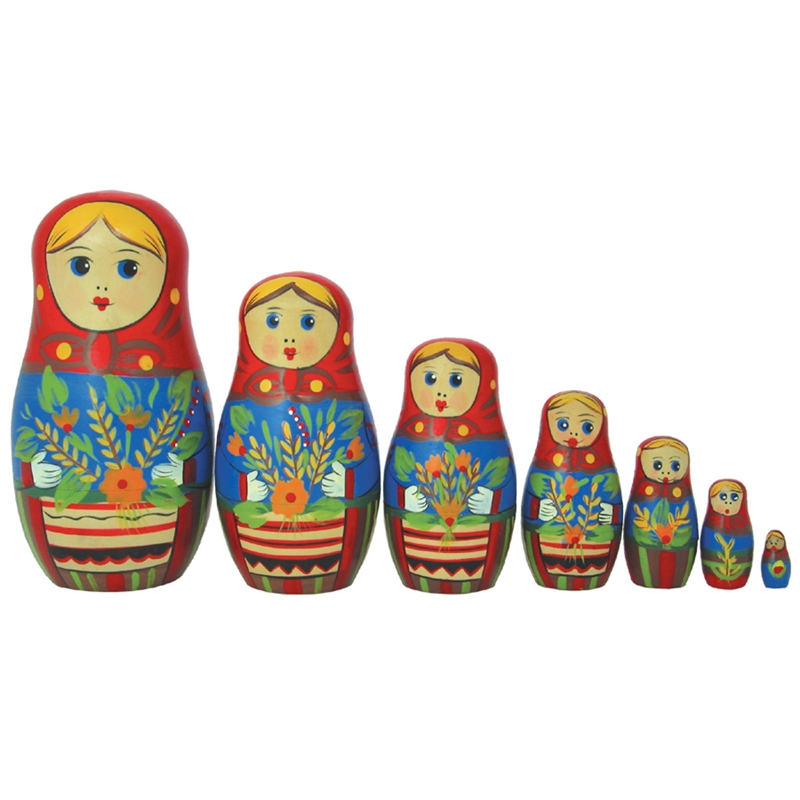 Organ System
(Circulatory System)
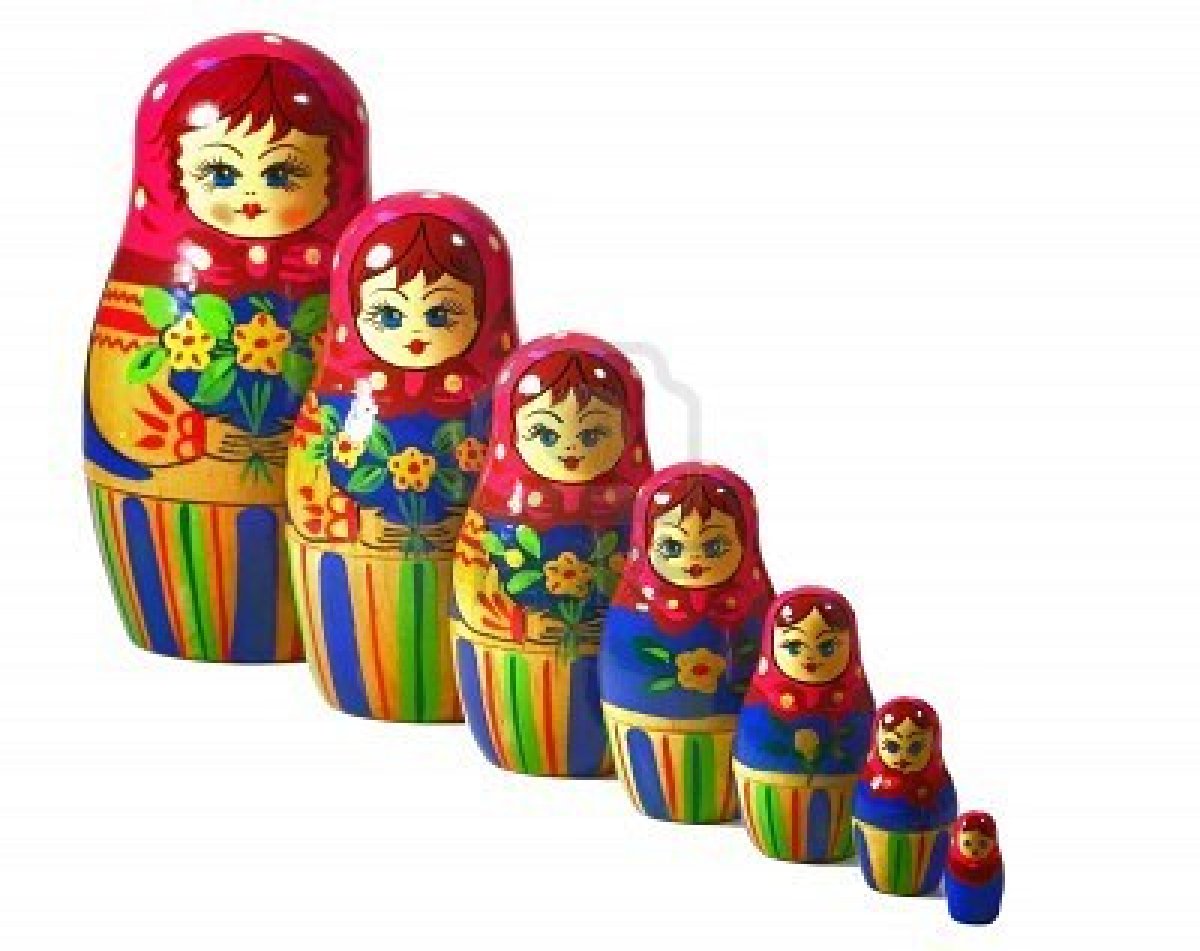 Organ
(Heart)
Tissue (Muscle)
Cell      (Nerve Cell)
Organelle (Nucleus)
Macromolecule
(DNA)
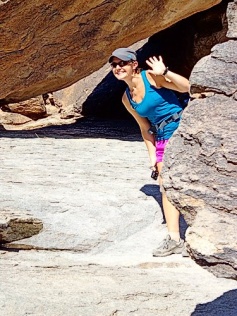 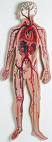 Molecule & Compounds  (Amino Acid)
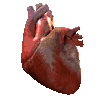 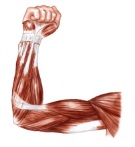 Atom
(Oxygen)
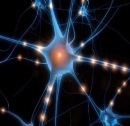 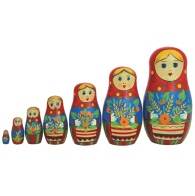 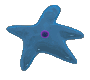 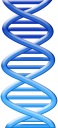 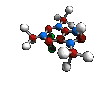 Levels of Organization: ANALOGY
In your science notebook!
Think of a “Levels of Organization” analogy in our everyday life
Organize your analogy from smallest to LARGEST! 9 levels
Example: SCHOOLS
Student, class, teacher, faculty, administration, Chandler High School, Chandler School District, Arizona schools, U.S schools
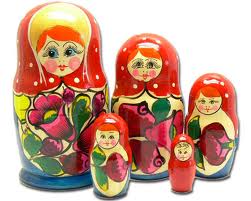 BrainPop! Acids & Base
http://www.brainpop.com/science/matterandchemistry/acidsandbases/
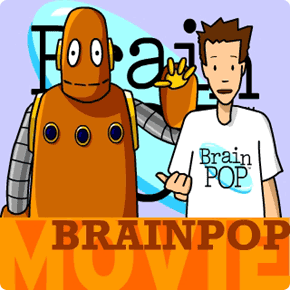 Matter vs. Energy
Matter—anything that occupies space & has mass (weight)

Energy—the ability to do work
Chemical
Electrical
Mechanical
Radiant
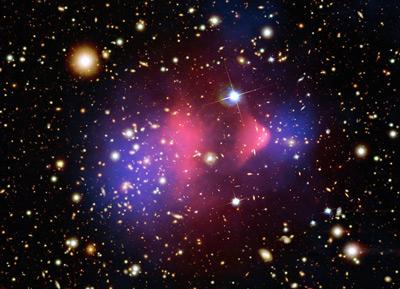 [Speaker Notes: END: Period 6]
Composition of Matter
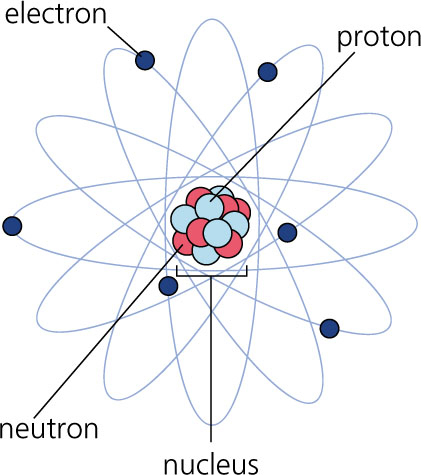 Atoms—building blocks                                                                                        		of elements



Elements—fundamental units of matter
96% of human body is made from 4 elements
Carbon (C)	
Oxygen (O)
Hydrogen (H)
Nitrogen (N)
[Speaker Notes: END: P.4]
Atoms
The study of chemistry begins with the basic unit of matter…the ATOM!!

Atoms are composed of 3 main particles: (subatomic particles)
Protons (+)
Neutrons
Electrons (-)
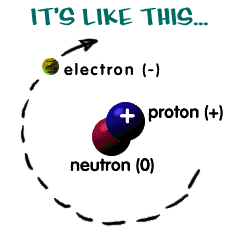 Protons and Neutrons
Strong forces bind protons and neutrons together to form the nucleus, which is at the center of the atom.

Both particles have about the same mass.
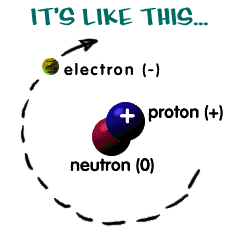 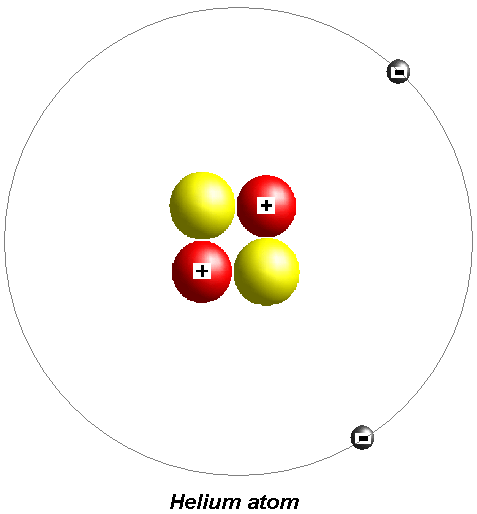 Electrons
Electrons are negatively charged with about 1/1840 the mass of a proton.

(Smaller than protons and neutrons)

They are in constant motion in the space surrounding the nucleus.
Atoms
Atoms have equal numbers of electrons and protons.

Because these subatomic particles have equal but opposite charges, atoms are neutral.
Molecules & Compounds
Molecule—2 or more like atoms combined chemically
Example: O2 (Oxygen)
Macromolecule—very large molecule 
 Example: DNA

Compound—2 or more different atoms combined chemically
Example: H2O (Water)
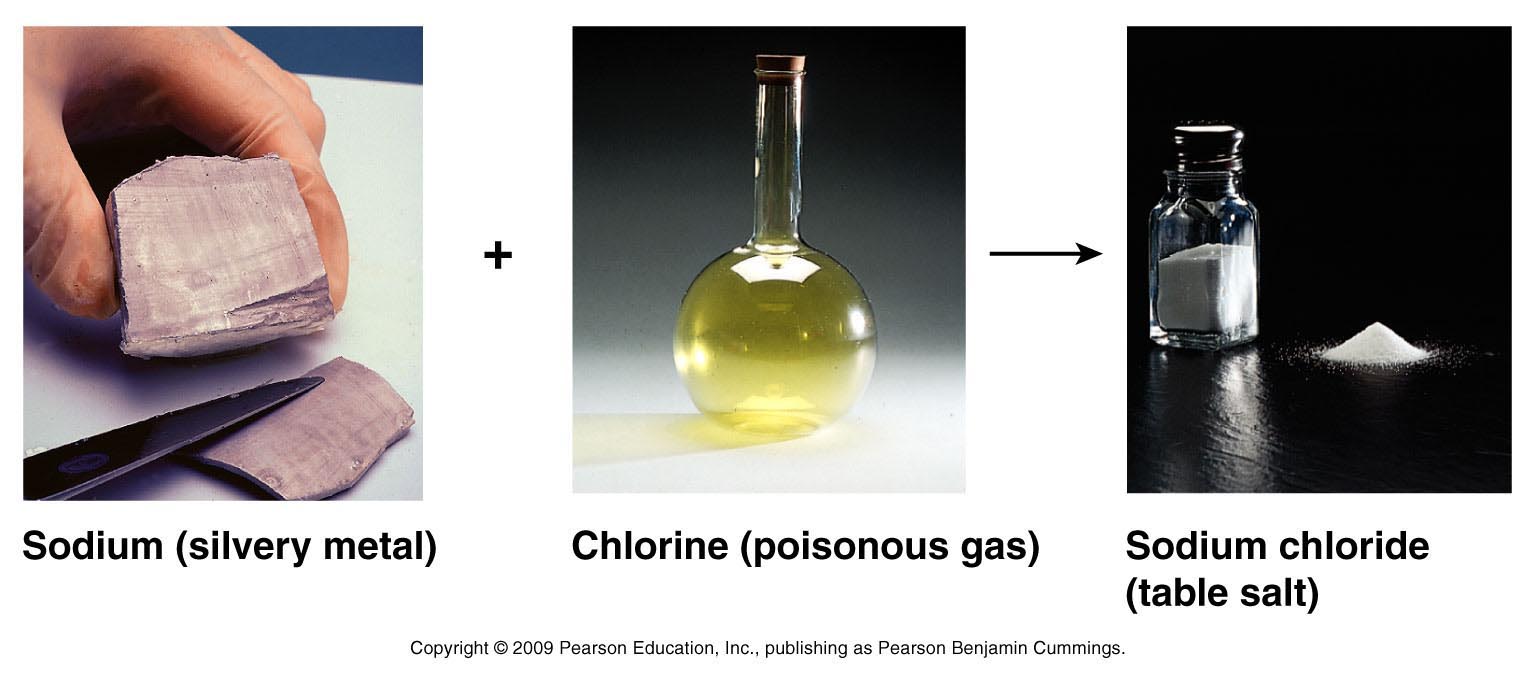 Figure 2.4
Bill Nye: ATOMS 
http://www.schooltube.com/video/52bb23430c9c4e0ebb74/Bill%20Nye%20-%20Atoms
Elements
Elements are the building blocks of all matter.
Elements cannot be decomposed into simpler matter.
Elements are made up of compounds
Group Number:  1   2                                   3  4  5  6  7  8
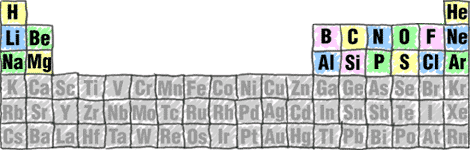 Atomic Number
Counts the number 
of 
protons
in an atom
11
Na
Atomic Number
Symbol
Atomic Number on the Periodic Table
11
Na
11 protons
Sodium
All atoms of an element have the same number of protons
Atomic Mass
Mass of an atom.  
Approximately equal to the number of protons and neutrons
Find number of neutrons by subtracting the number of protons from the mass.
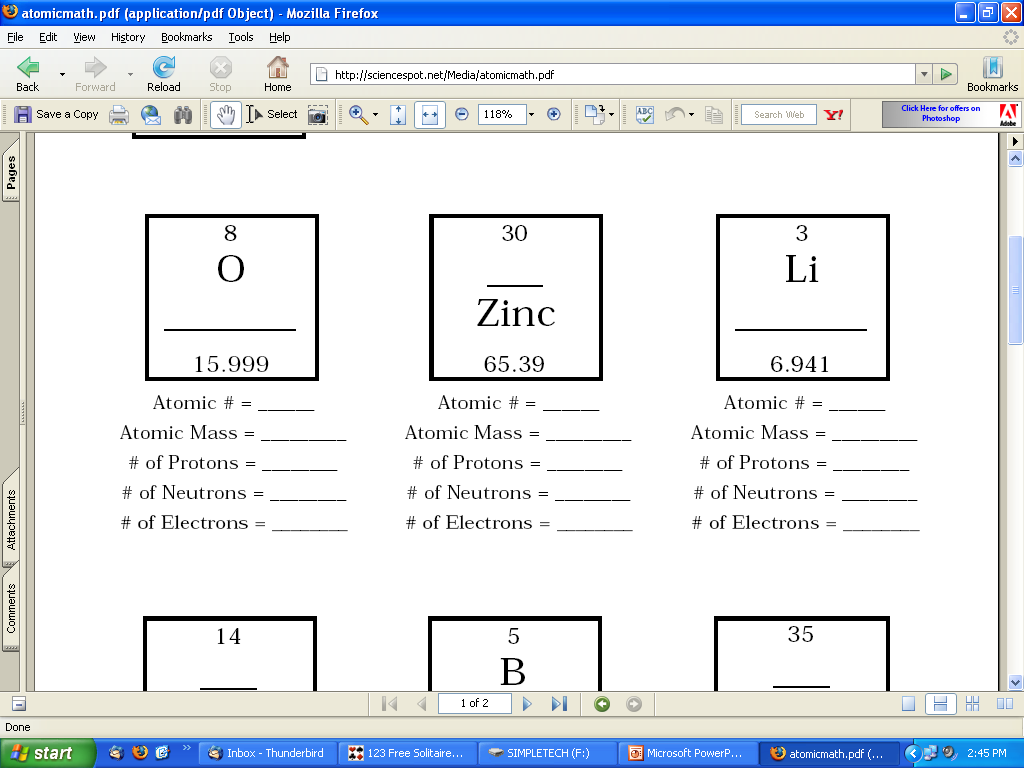 Review:
An element's atomic number tells how many protons are in its atoms. 
An element's mass number tells how many protons and neutrons are in its atoms.
Learning Check 1
State the number of protons for atoms of  each of the following:
	A.  Nitrogen 
	1)  5 protons	   2)   7 protons     3)  14 protons
	B.  Sulfur 
	1)  32 protons	   2)  16 protons    3)  6 protons
	C.  Barium	
	1)  137 protons  2)  81 protons    3)  56 protons
2)   7 protons
2)  16 protons
3)  56 protons
Organic Compounds
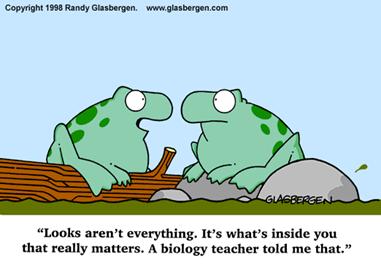 Organic Compounds
Make up most of living organisms
Contain bonds between two or more carbon atoms 
C can easily bond with up to 4 other elements
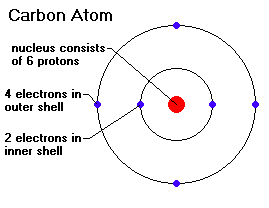 4 valence electrons = 4 covalent bonds
Organic Compounds
Carbon atom is versatile, can be “backbone” of long chains or rings
Organic molecules can be extremely large and complex; these are called macromolecules
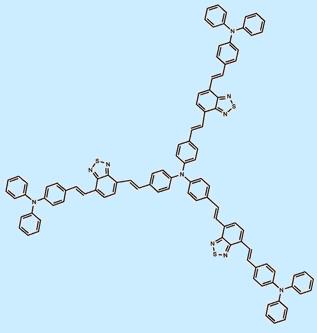 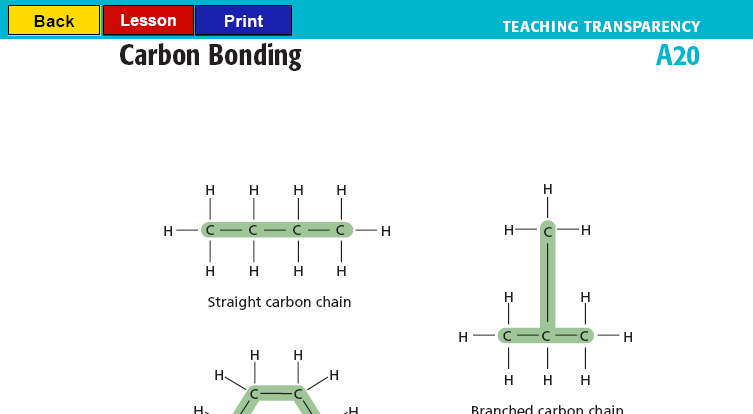 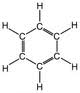 Organic Compounds
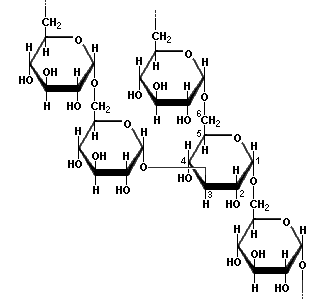 Four main types of organic macromolecules:
   Carbohydrates
   Lipids
   Proteins
   Nucleic Acids
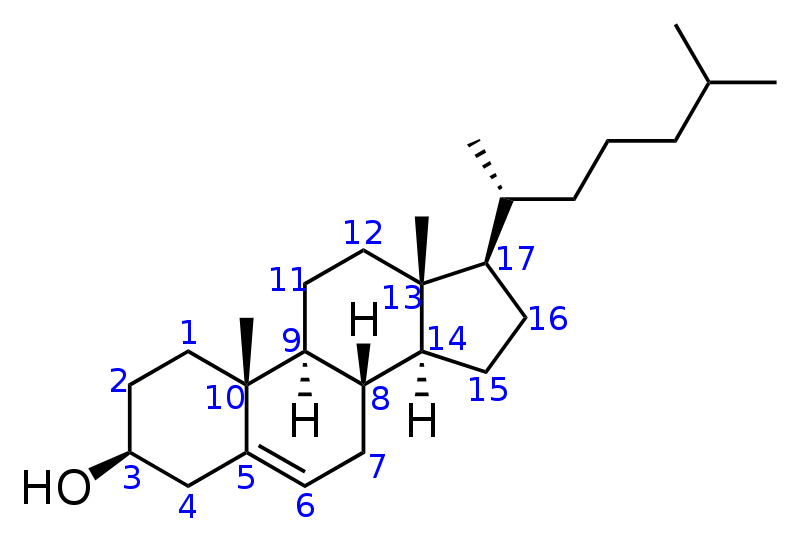 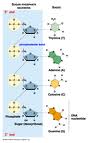 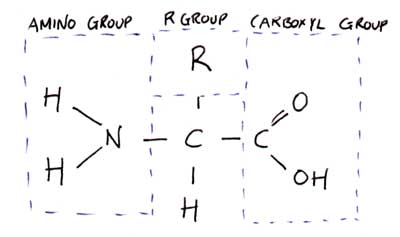 Carbohydrates
Made of C, H, & O
Main energy source for living things
Breakdown of sugars supplies immediate energy for cell activities
Extra sugar is stored as complex carbs called starches
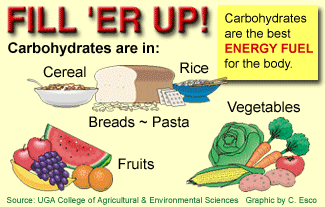 Carbohydrates
Single sugar molecules are called monosaccharides
Examples:
 glucose – in many plant and animal tissues, most common monosaccharide
 fructose – in many fruits
 galactose – component of milk
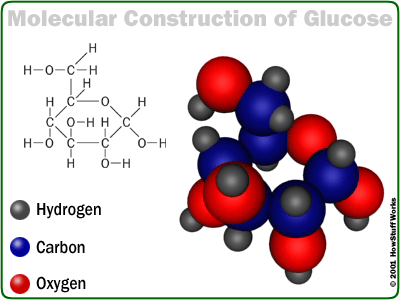 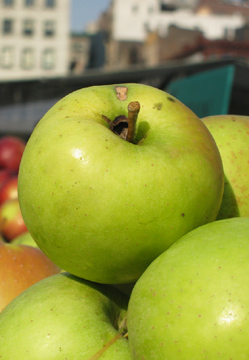 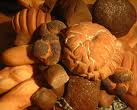 Carbohydrates
Large molecules of many monosaccharide are polysaccharides
Examples:
glycogen – animals use to store excess sugar
plant starch – plants use to store excess sugar
cellulose – fibers that give plants their rigidity & strength
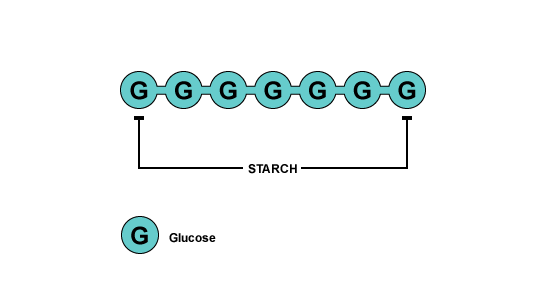 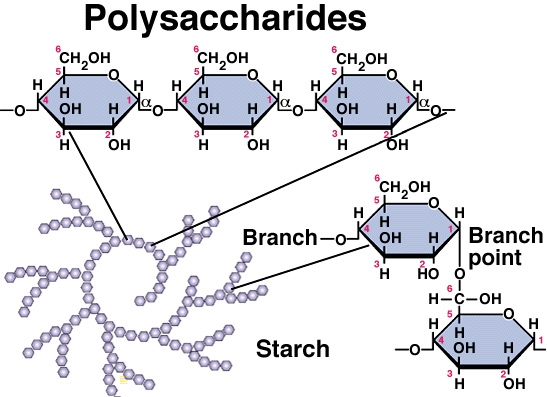 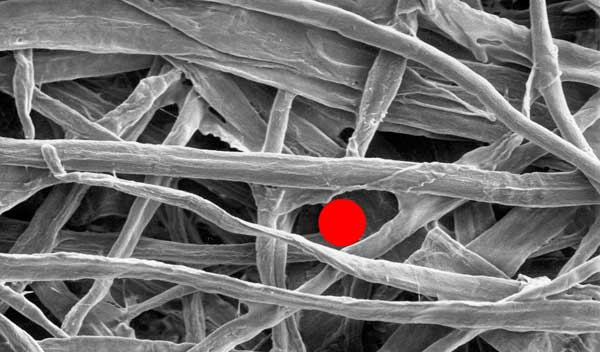 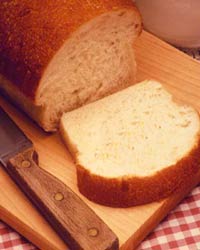 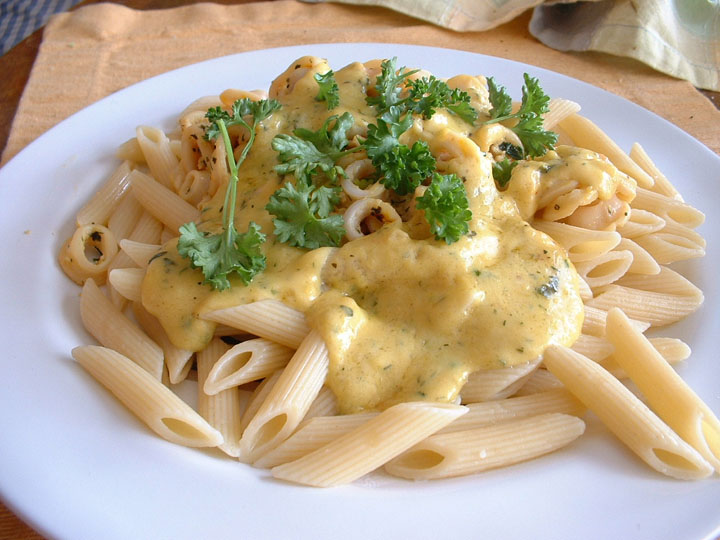 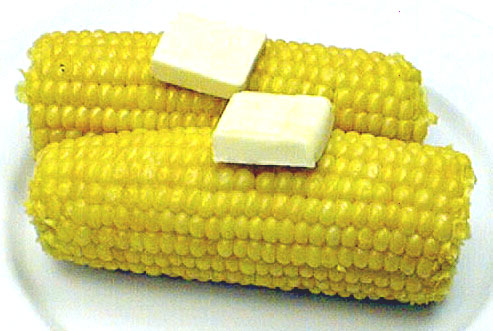 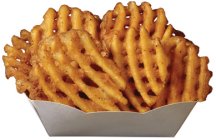 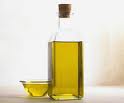 Lipids
Store more energy than CHOs 	because the chains are longer	
Ex:  Fats, oils, waxes 
Won’t dissolve in water
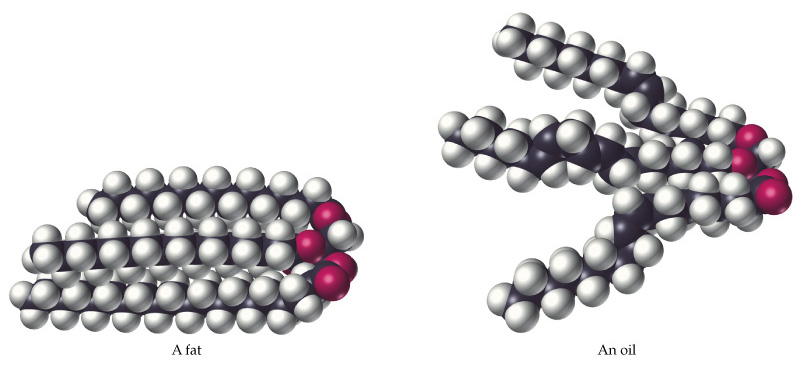 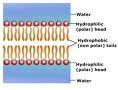 Lipids
Important parts of biological membranes and waterproof coverings
Steroids are lipids that act as chemical messengers
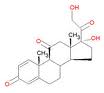 Lipids
Many lipids are made from a glycerol combined with fatty acids
If all carbons have single bonds, lipid is saturated
Ex: butter, lard, animal fat (usually solid at room temperature)
If any carbons have double or triple bonds, lipid is unsaturated
Ex: vegetable oil, fish oil, peanut oil (usually liquid at room temperature)
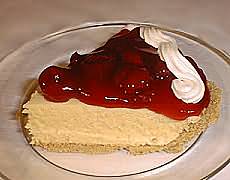 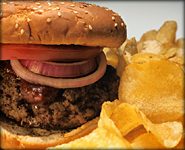 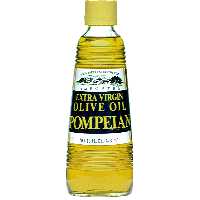 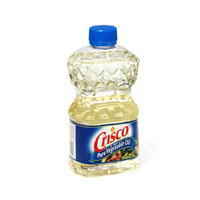 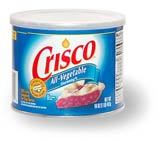 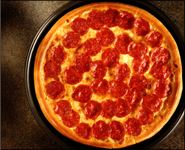 Proteins
Contain C, H, O, plus nitrogen

Formed from amino acids joined together

More than 20 amino acids can be joined in any order or number to make countless proteins (think of how many words can be made from 26 letters!)
Proteins
Chains are folded and twisted giving each protein a unique shape 

Van der Waals forces and hydrogen bonds help maintain protein’s shape

Shape of protein is important to its function!
Proteins
Provide structure 
Ex:  Collagen- makes up your skin, 					muscles & bones

Aid chemical activities in your body
Ex:  Enzymes- work to speed up 				  	  rxns in your body

Transport substances into or out of cells

Help fight diseases
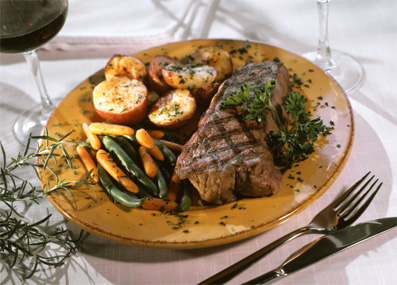 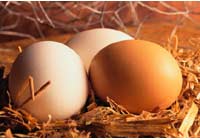 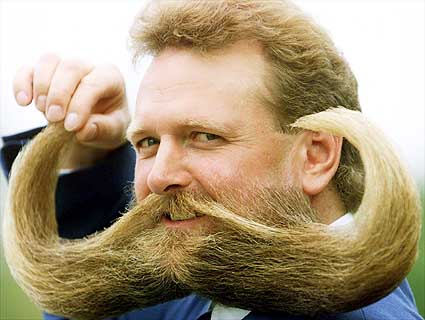 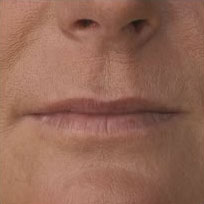 Nucleic Acids
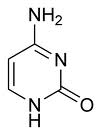 Contain C, H, O, N plus phosphorus
Formed by bonding of individual units called nucleotides
nucleotide
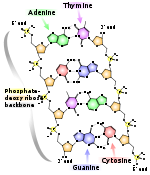 Nucleic Acid
Nucleic Acids
Store and transmit hereditary information
Ex:  DNA (deoxyribonucleic acid)
		      RNA (ribonucleic acid)
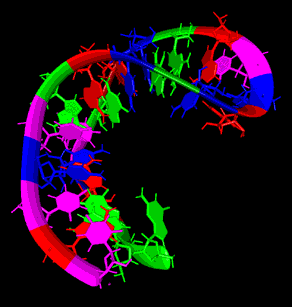 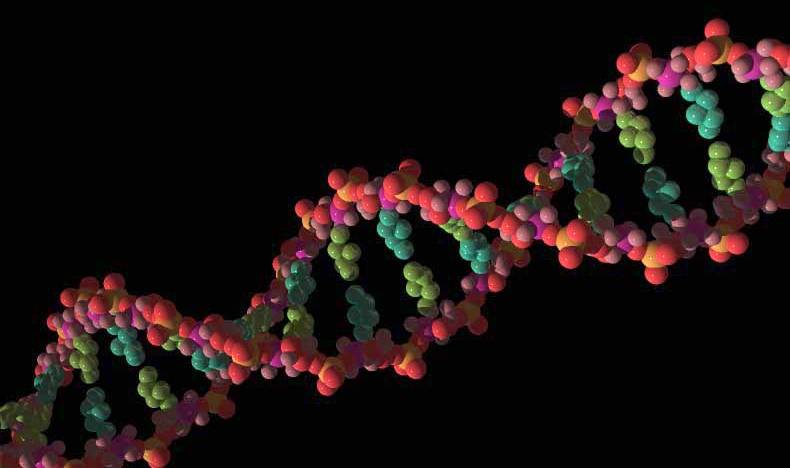 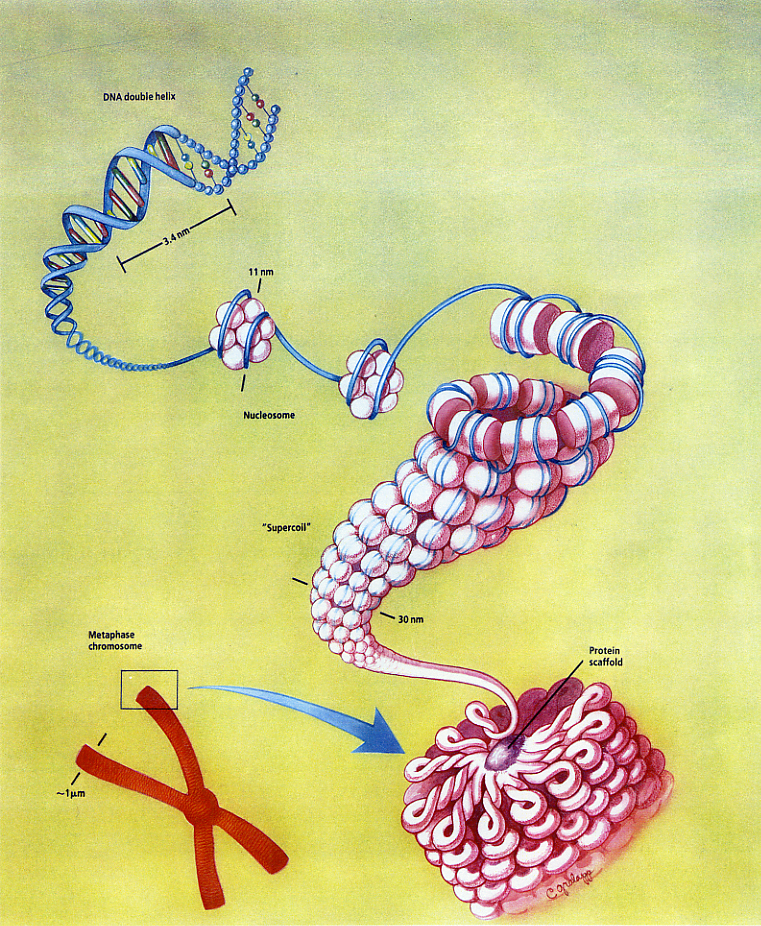 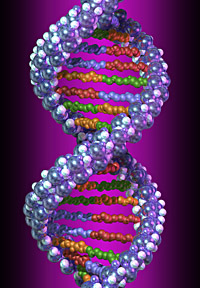